What type of evidence should I look for?
Appraise
Discussion question
In what situations might you want to use Clinical Queries, Comparative Effectiveness Research Queries, and Subject Searches?
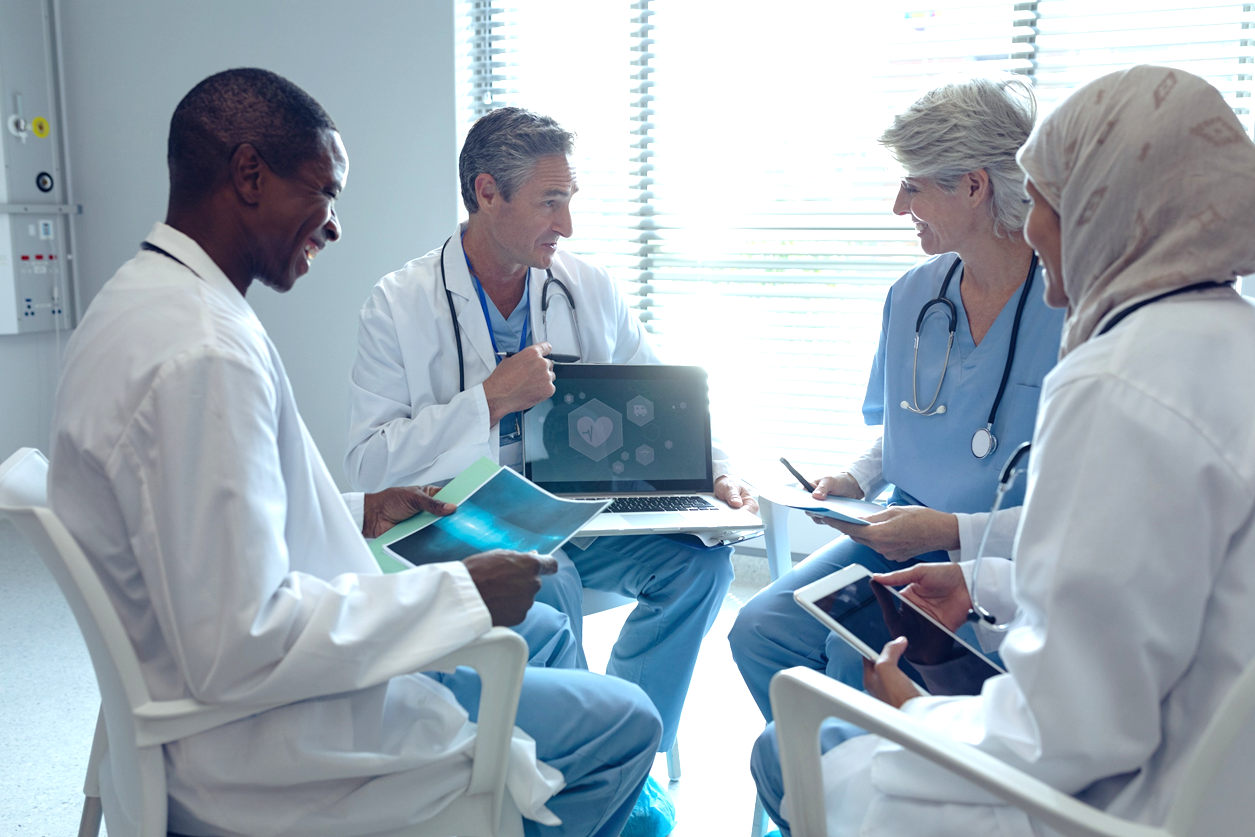 [Speaker Notes: [NOTE TO FACILITATOR: If you are completing these modules in an order other than suggested in the facilitation guide, you may need to adjust these discussion points.]]
Objectives
By the end of the program, participants will: 
Discuss various types of research evidence and their reliability & quality
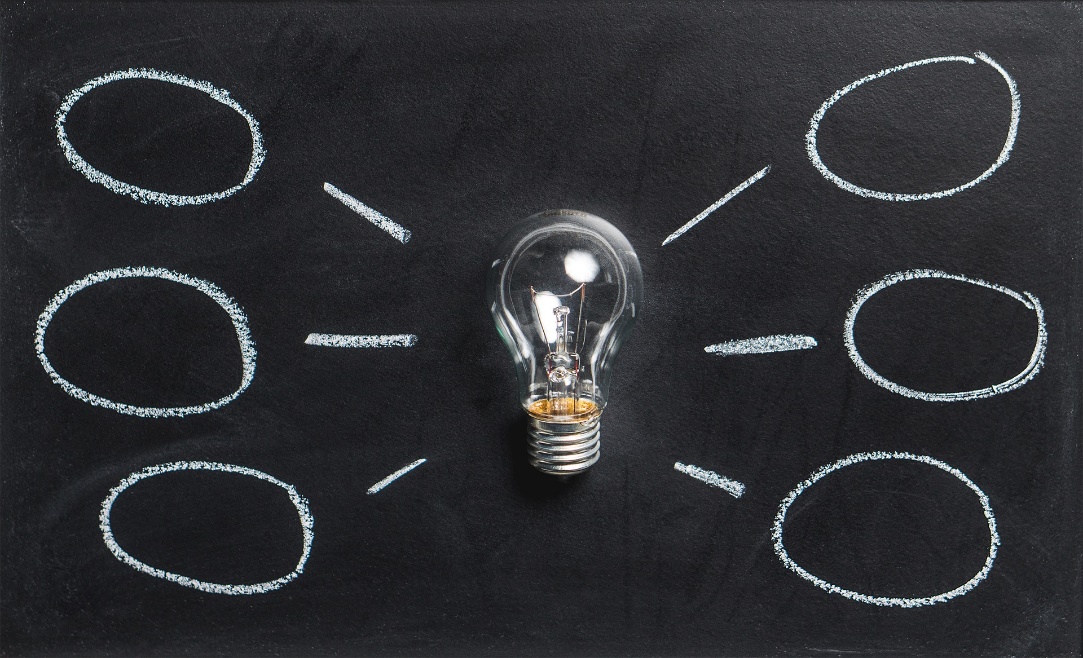 What types of evidence are out there?
Before we talk about what types of evidence are most reliable, we need to look at what types of evidence are out there!
Evidence Types
Background information (e.g., textbooks)
Expert opinion
Case reports & case studies1
Cohort studies2
Non-randomized & randomized controlled trials2
Critically appraised literature/topics & evidence-based guidelines2
Systematic reviews & meta-analyses2
[Speaker Notes: Here’s a brief summary: First, you have general information like that found in textbooks and the opinions of experts in the field. Textbooks can quickly become out of date, and it’s sometimes difficult to know what evidence expert opinions are based on.

Case reports and case studies report on one or a few subjects, usually to describe an interesting, unusual, or exemplary case. They may have limited generalizability1.

Cohort studies examine one group of people who share some characteristic over a period of time to find evidence of risk factors for some outcome of interest2.

Controlled trials utilize a control group to compare outcomes between two groups. They can be randomized, in which case assignment to the treatment group or the control group is random2.

Critically appraised topics and evidence-based guidelines summarize the best available evidence on a certain topic and are written by experts who analyze the quality and conclusions of other research studies2.

They are not as comprehensive as systematic reviews or meta-analyses, which incorporate a larger amount of evidence to draw conclusions. Meta-analyses utilize statistical methods to develop conclusions2.]
What do you think?
Poll: Which of the following do you think is the most reliable or highest quality type of evidence?
 Randomized controlled trial (RCT)
 Cohort study
 Systematic review
 Case report
[Speaker Notes: Discussion question: Here’s a little poll to get you thinking, now that we’ve taken a quick look at what different types of evidence you might encounter. Which of the following do you think is the most reliable or highest quality type of evidence: a randomized controlled trial, a cohort study, a systematic review, or a case report? In other words, which of these would you most want to use when making an important decision? Why?]
The Evidence Pyramid3 (1)
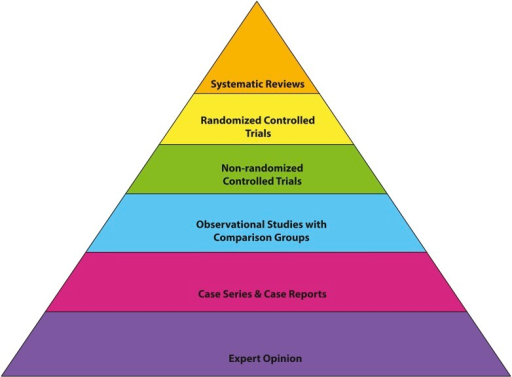 Fig 1. Hill Golden, S. & Bass, E. (2013). Validity of Meta-analysis in Diabetes: Meta –analysis Is and Indispensable Tool in Evidence Synthesis. Diabetes Care. 36(10): 3368–3373.
[Speaker Notes: The evidence pyramid is a common way to visually represent the quality of evidence represented by different types of studies or publications. At the bottom are things like expert opinions and general information. Just because they’re at the bottom doesn’t mean they are bad or wrong, but they have a higher probability of being wrong, incomplete, or out of date than types of evidence that are higher on the pyramid. In general, you will always be trying to use the ‘highest up’ evidence that you can find. For an emerging disease, you may only have access to case reports, but for a better-studied topic you can likely find better evidence like cohort studies, randomized controlled trials, or even systematic reviews and meta-analyses. 

Systematic reviews and meta-analyses are considered the gold standard of evidence as they collect, summarize, and analyze all other empirical evidence about a topic. Recall that meta-analyses rely on statistical methods, which makes them the most reliable. 

One important caveat is that no matter what type of evidence you’re looking at, you should still critically evaluate its methods and interpretation of evidence before deciding to rely on it. Even a systematic review can potentially be flawed, so use your expertise (and that of your colleagues) to determine if it is trustworthy.]
The Evidence Pyramid3 (2)
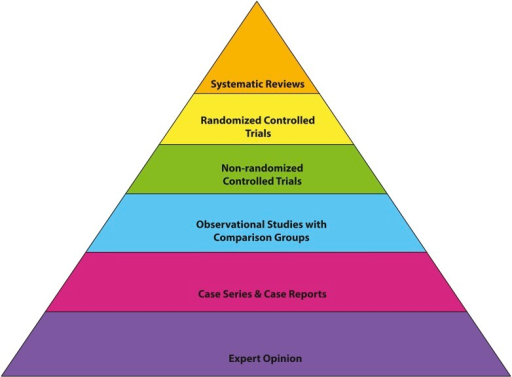 Filtered information
Unfiltered information
Fig 1. Hill Golden, S. & Bass, E. (2013). Validity of Meta-analysis in Diabetes: Meta –analysis Is and Indispensable Tool in Evidence Synthesis. Diabetes Care. 36(10): 3368–3373.
[Speaker Notes: Another way to look at this pyramid is to divide it into filtered and unfiltered information. Articles towards the top of the pyramid will have already assessed the quality of the studies and excluded studies with unreliable results or improper methodologies, so they are considered filtered information. By relying on these types of articles when possible, you will have to do less critical appraisal. For instance, if you are looking at a systematic review, you will only need to appraise its methodology and conclusions, not those of every single included study. 

Unfiltered information has not been critically appraised, so you will have to do some of that work yourself to evaluate it.]
What else should I consider?
Besides the quality of the evidence, consider what type of evidence is best-suited to answer your question.
[Speaker Notes: As I alluded to a moment ago, you won’t always have access to systematic reviews or meta-analyses for your research topic. This can be for a variety of reasons, but one reason is that some study designs are better suited to certain types of questions.]
Discussion question
If your clinical question related to environmental risk factors for lung cancer, what types of studies might you gravitate towards?
What if your clinical question related to the efficacy of a new drug being marketed as a smoking cessation aid?
[Speaker Notes: Let’s discuss for a moment.
If your clinical question related to environmental risk factors for lung cancer, what types of studies might you expect to use?
What if your clinical question related to the efficacy of a new drug being marketed as a smoking cessation aid?]
Study Design & Study Topic4
[Speaker Notes: Some questions of etiology or risk factors are very difficult to answer with a randomized controlled trial, although this is a high-quality study design in general. Institutional Review Boards are unlikely to approve studies where you expect that one cohort will develop a potentially fatal disease. So, a study looking at the environmental risk factors for lung cancer could be done through a cohort study. 

On the other hand, randomized controlled trials are great for studying things like drug efficacy.

Here’s a table of different types of clinical questions and what types of studies might be used to answer them4. The bold study types are the top choices for each question type.]
Take home message
Consider: 
Besides study type, what are some other indicators that the evidence you’re looking at is up-to-date, relevant, and high quality?
Remember:
Study type appropriateness and quality are both important and relevant to answering a research question
Filtered information is considered higher quality than unfiltered information
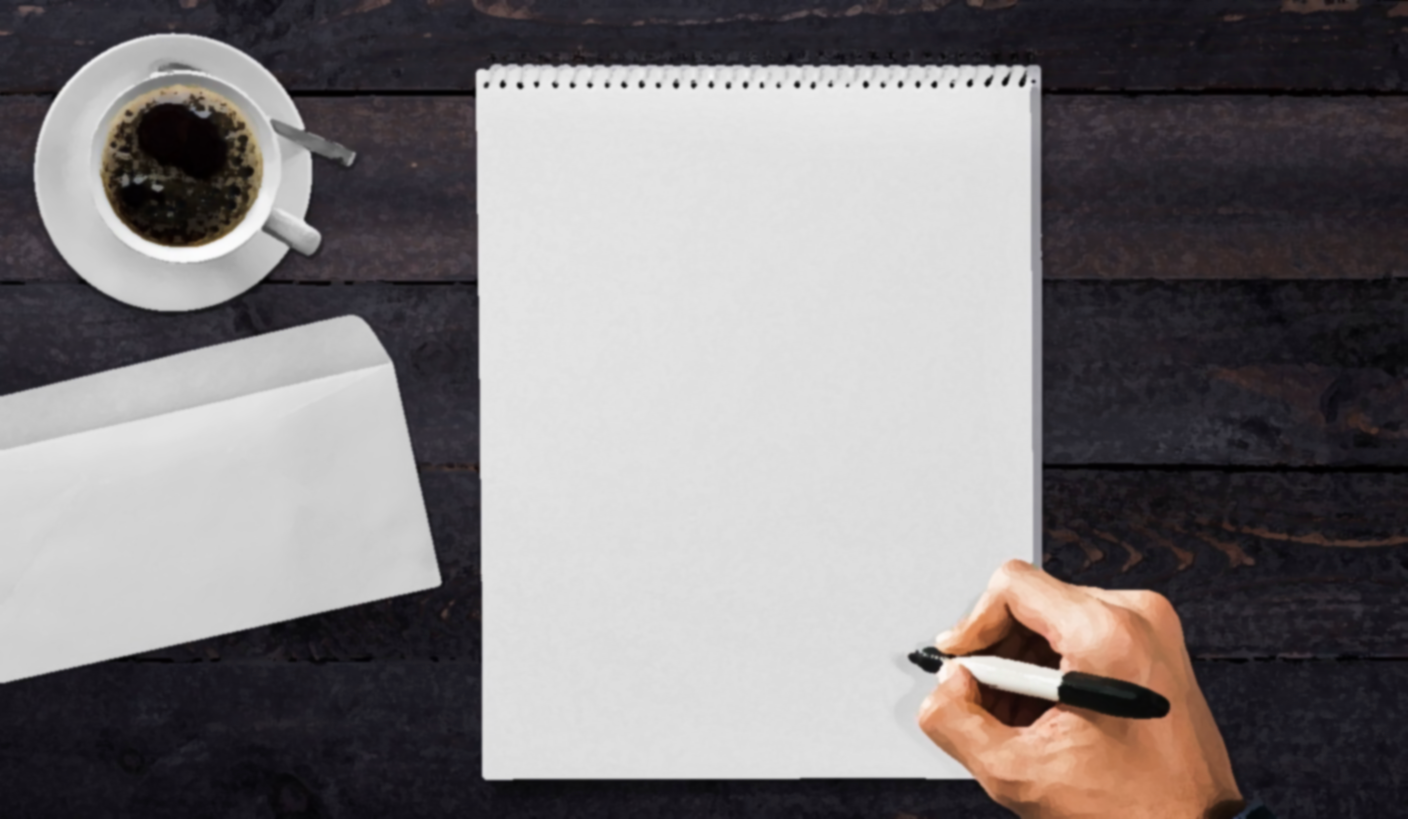 Developed resources reported in this presentation are supported by the National Library of Medicine (NLM), National Institutes of Health (NIH) under cooperative agreement number UG4LM012342 with the University of Pittsburgh, Health Sciences Library System. The content is solely the responsibility of the authors and does not necessarily represent the official views of the National Institutes of Health.
[Speaker Notes: After today’s session, which focused on types of research studies, take some time to think of some other ways you can ensure that the evidence you’re using is up-to-date, relevant, and high quality. This will come in handy in our next session, which will cover how to filter your results to narrow them down.

The main takeaways from today are that study type appropriateness and quality are both relevant considerations when answering your research question. Study types located closer to the top of the research pyramid are capable of providing higher quality evidence than those closer to the bottom of the pyramid. The study types at the very top which involve expert appraisal of multiple evidence resources provide filtered information, while those below provide unfiltered information and may require a more critical appraisal on your part. 

NOTE TO FACILITATOR: If combining modules or using them out of suggested sequence, delete this slide or rearrange for your needs. This is Module 8 of the Evidence-Based Practice (EBP) Track. 

[NOTE TO FACILITATOR: If you want to complete group discussion immediately following this module content, change the title of this slide to ‘Group Discussion’ and delete the slide with corresponding questions in the next module. If you would like to have discussion take place using your internal LMS system, you can include instructions here for how participants can participate. Then, adjust the slide with the corresponding questions in the next module as needed.]]
References
Porcino, A.H. (2016). Not birds of a feather: Case reports, case studies, and single-subject research. International Journal of Therapeutic Massage & Bodywork, 9(3), 1-2. 
Study design 101. (n.d.). Retrieved from URL to Source
Hill Golden, S. & Bass, E. (2013). Validity of Meta-analysis in Diabetes: Meta –analysis Is and Indispensable Tool in Evidence Synthesis. Diabetes Care. 36(10): 3368–3373. 
Evidence-based practice toolkit. (n.d.) Retrieved from URL to Source